TỰ NHIÊN VÀ XÃ HỘI
BÀI 6: LỚP HỌC CỦA EM
(tiết 3)
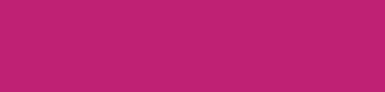 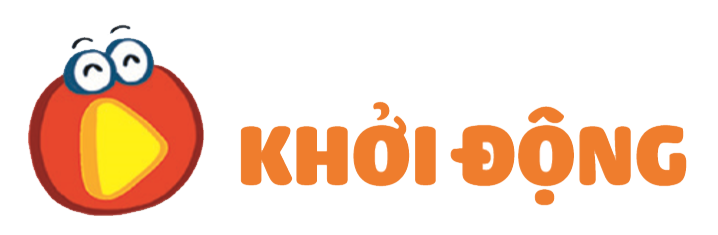 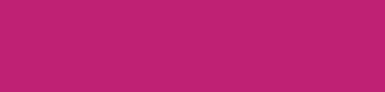 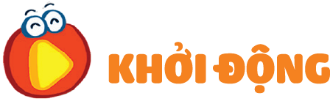 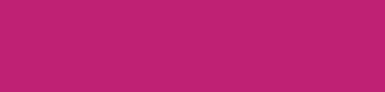 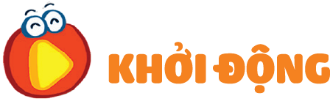 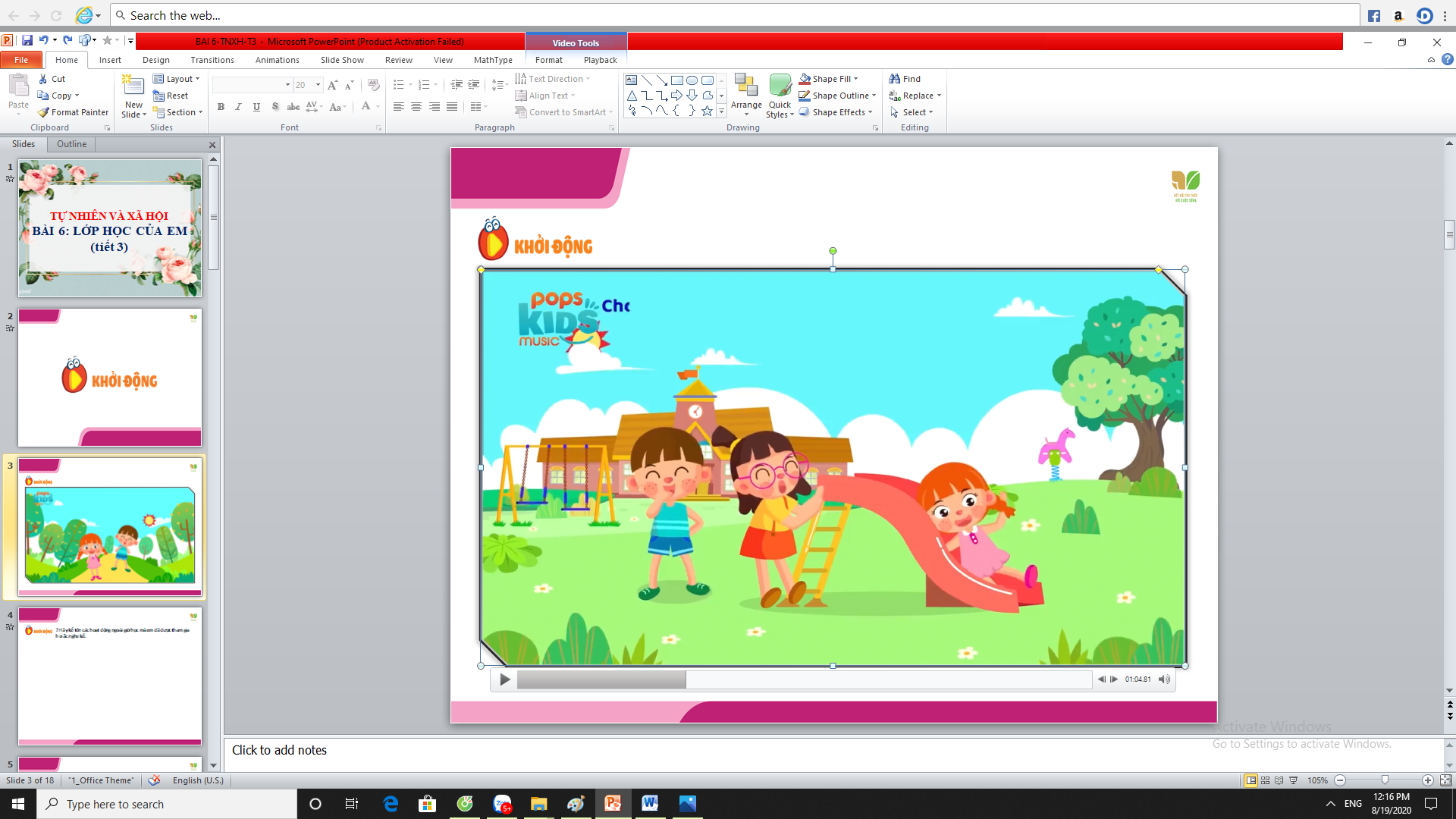 ?Hãy kể tên các hoạt động ngoài giờ học mà em đã được tham gia hoặc nghe kể.
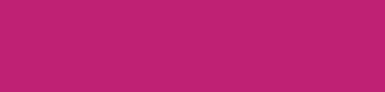 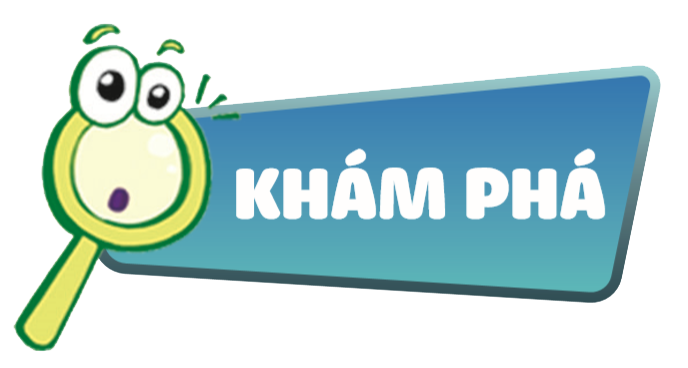 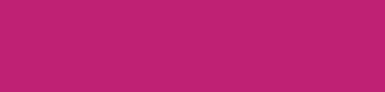 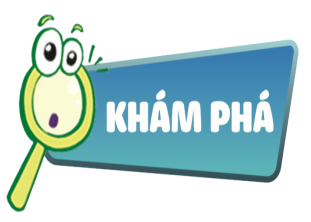 ?Quan sát hình và kể tên các hoạt động ngoài giờ học.
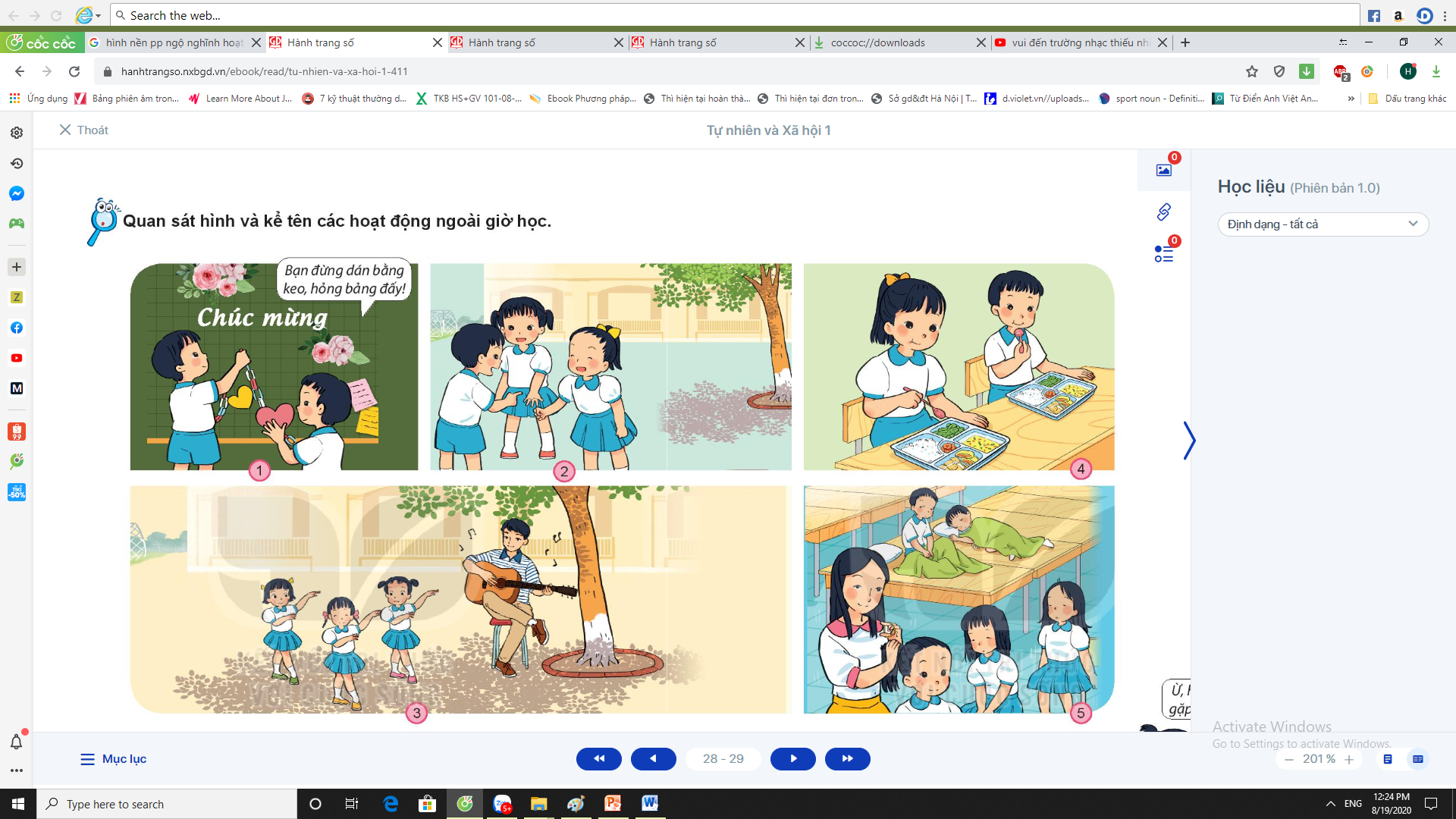 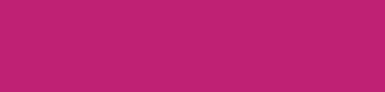 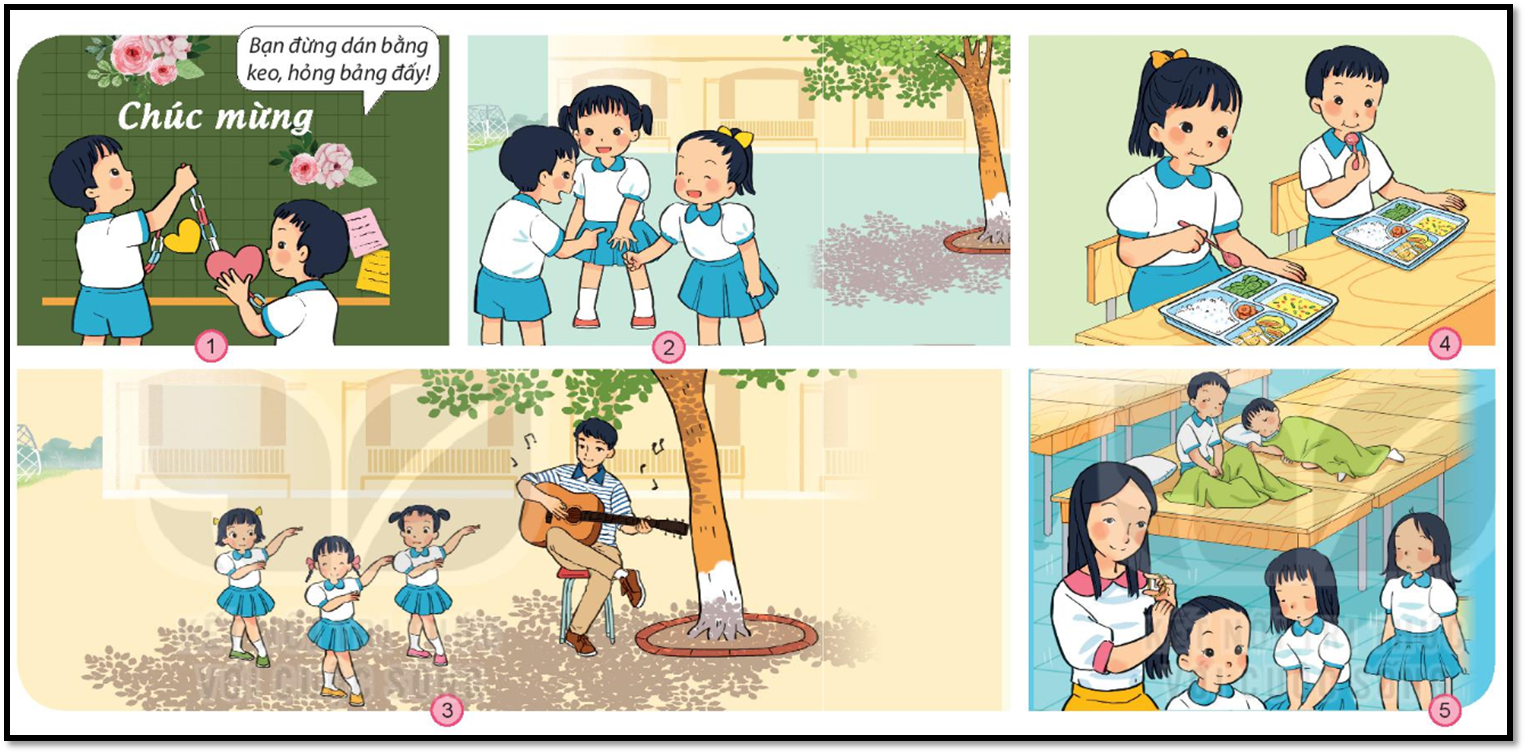 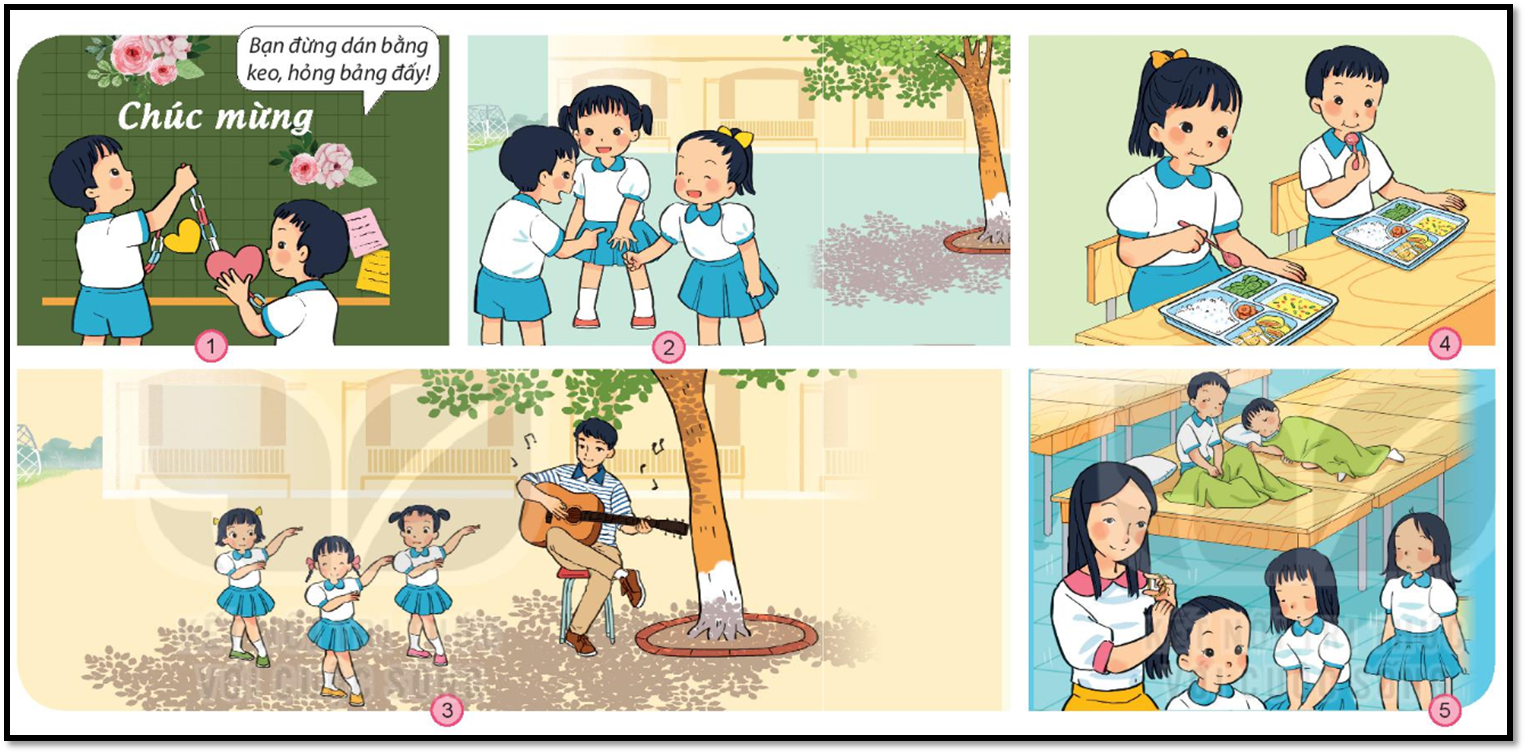 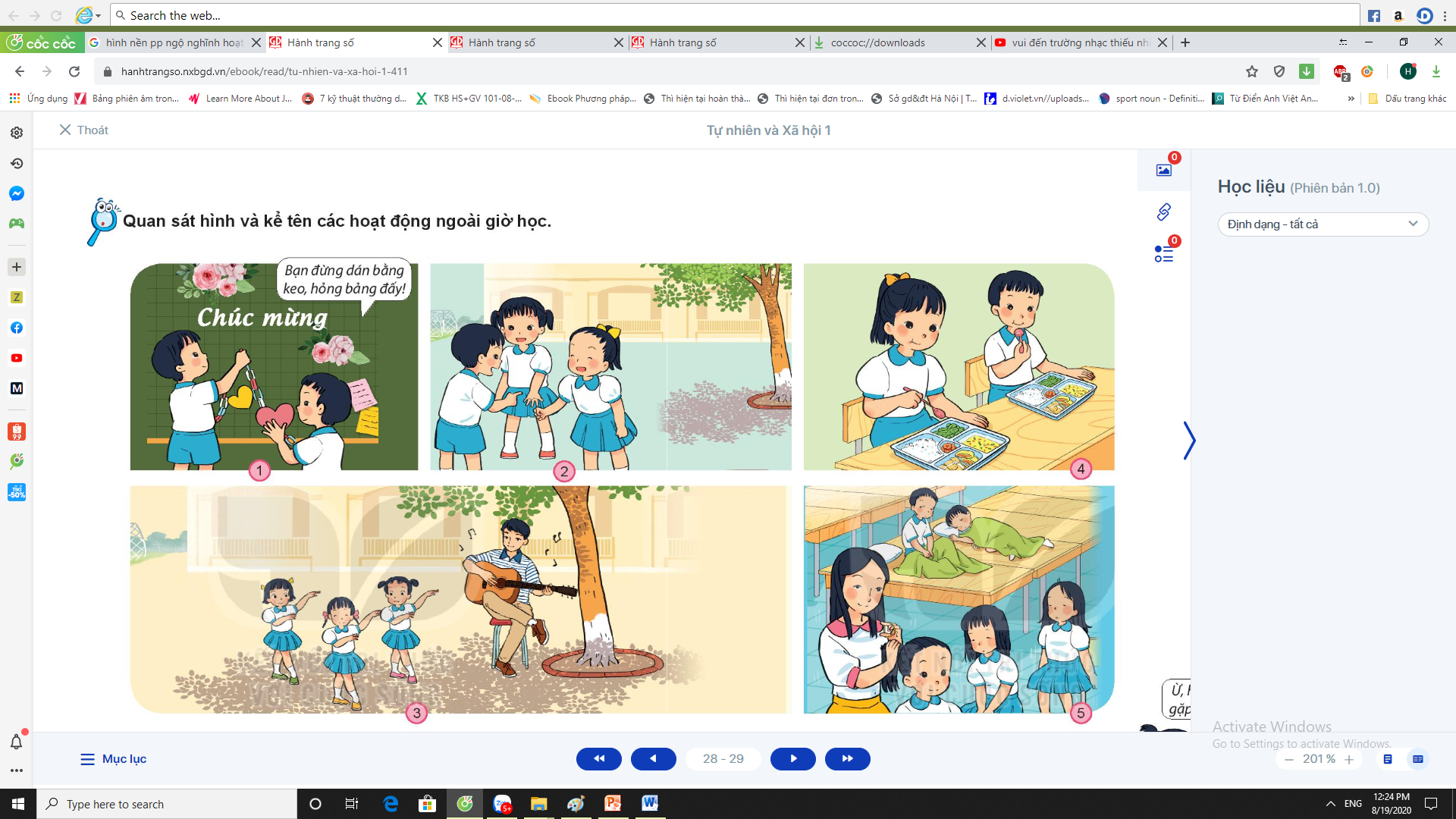 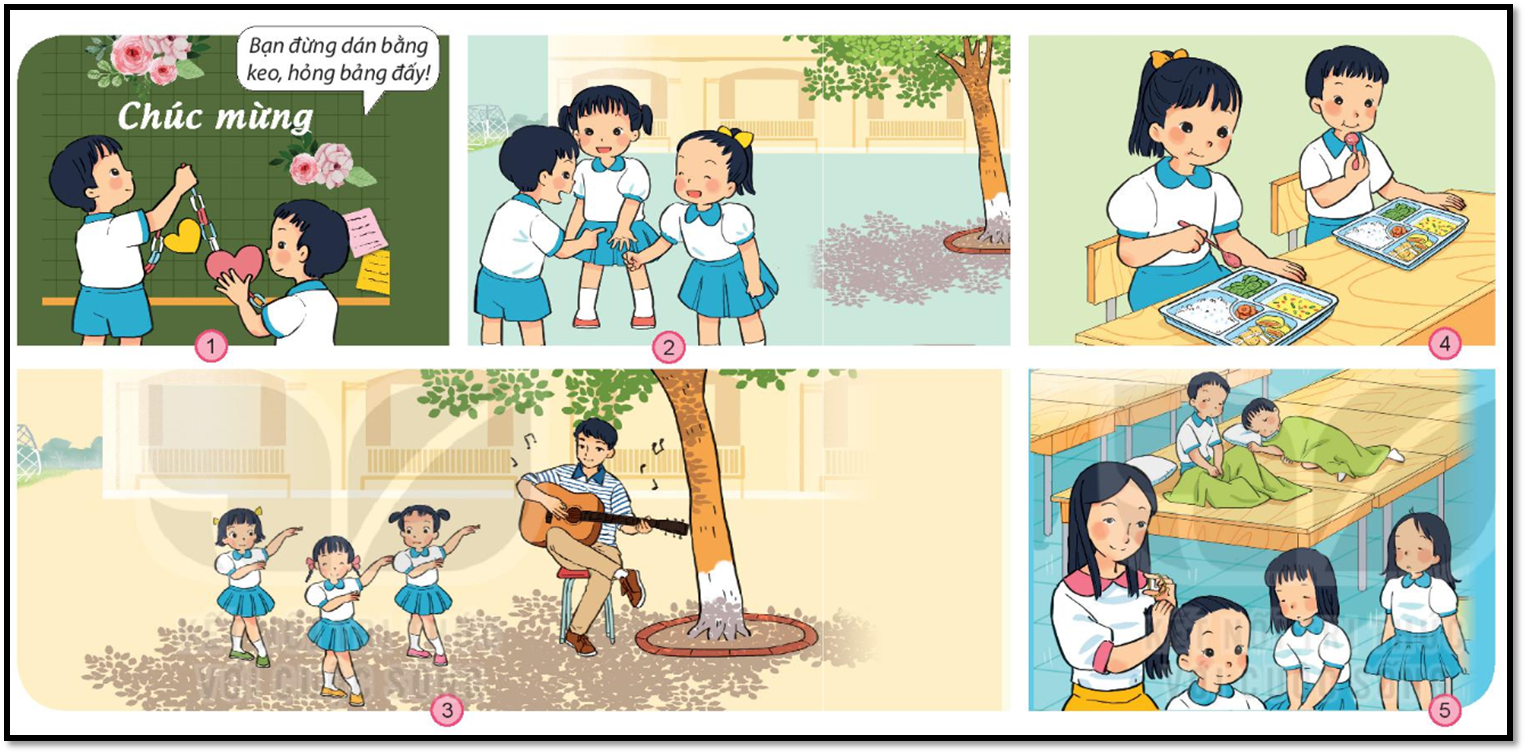 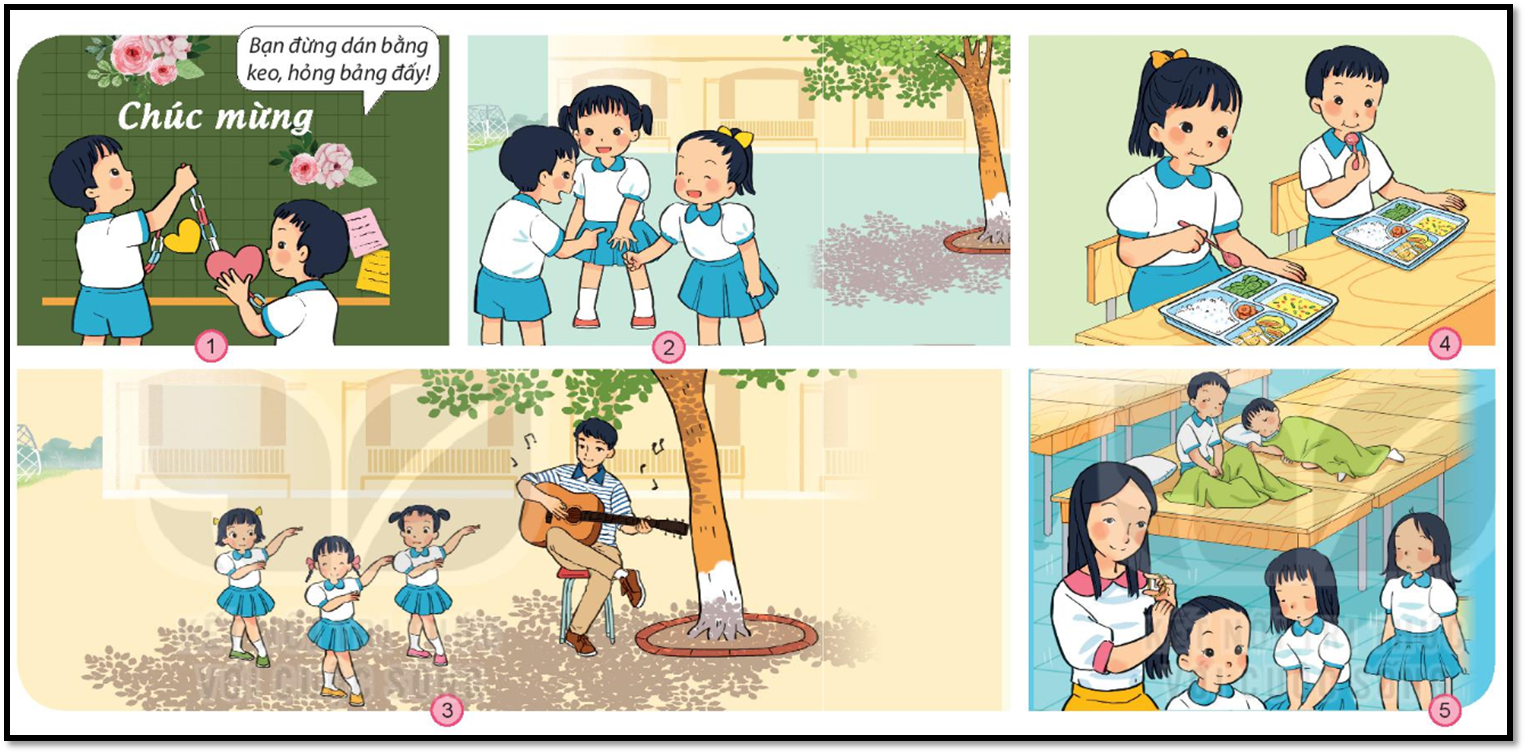 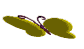 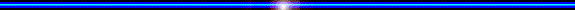 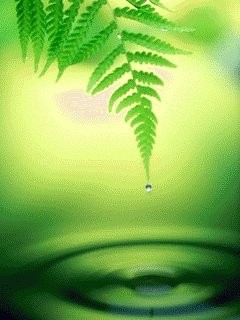 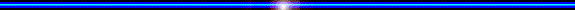 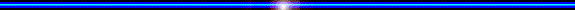 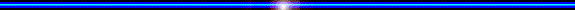 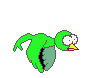 Thư Giãn
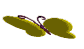 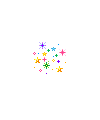 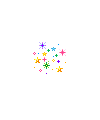 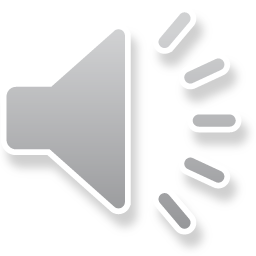 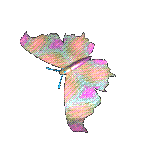 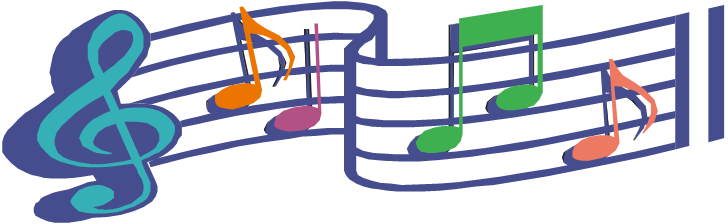 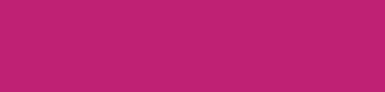 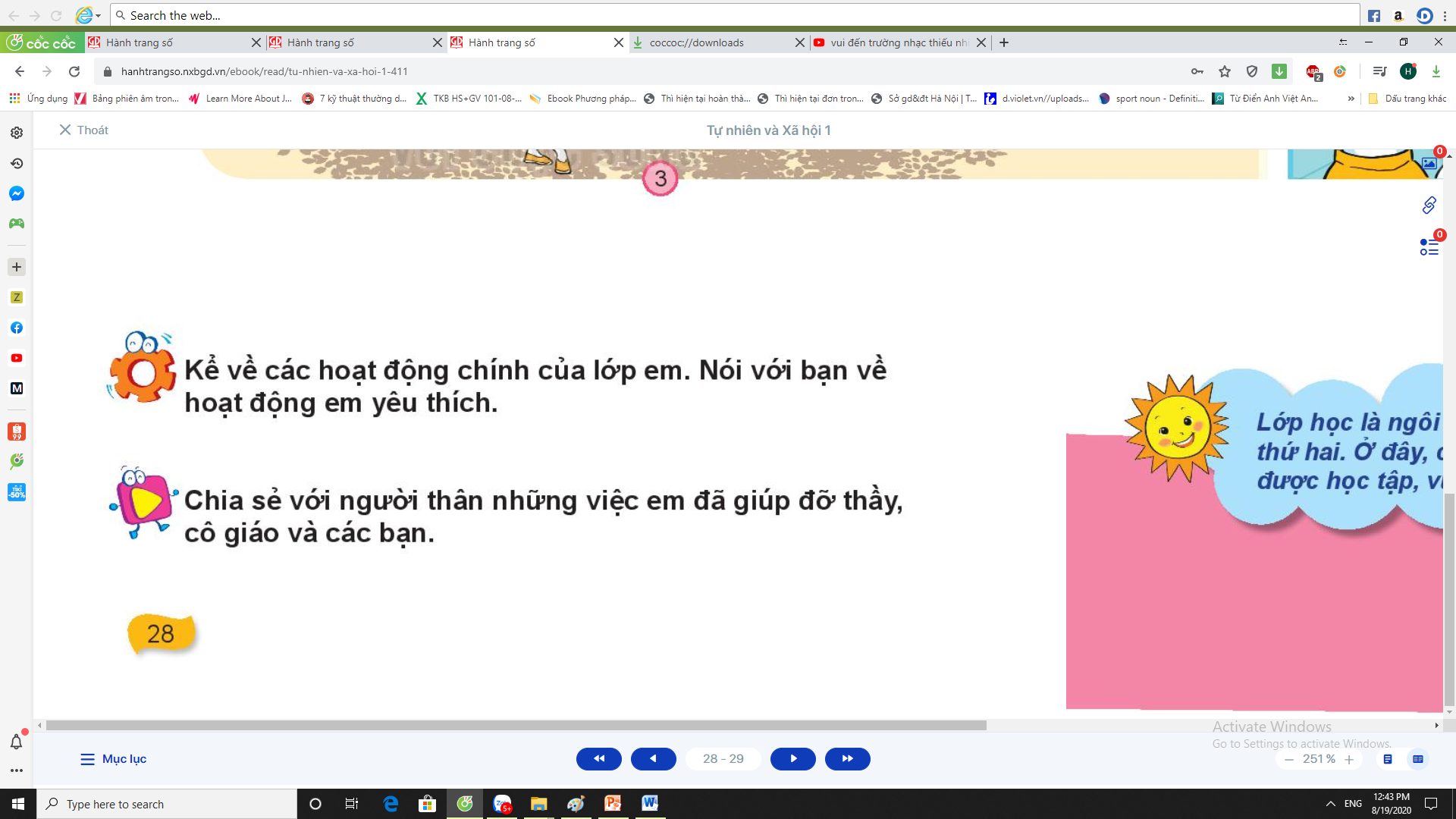 THỰC HÀNH
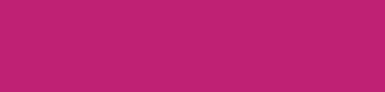 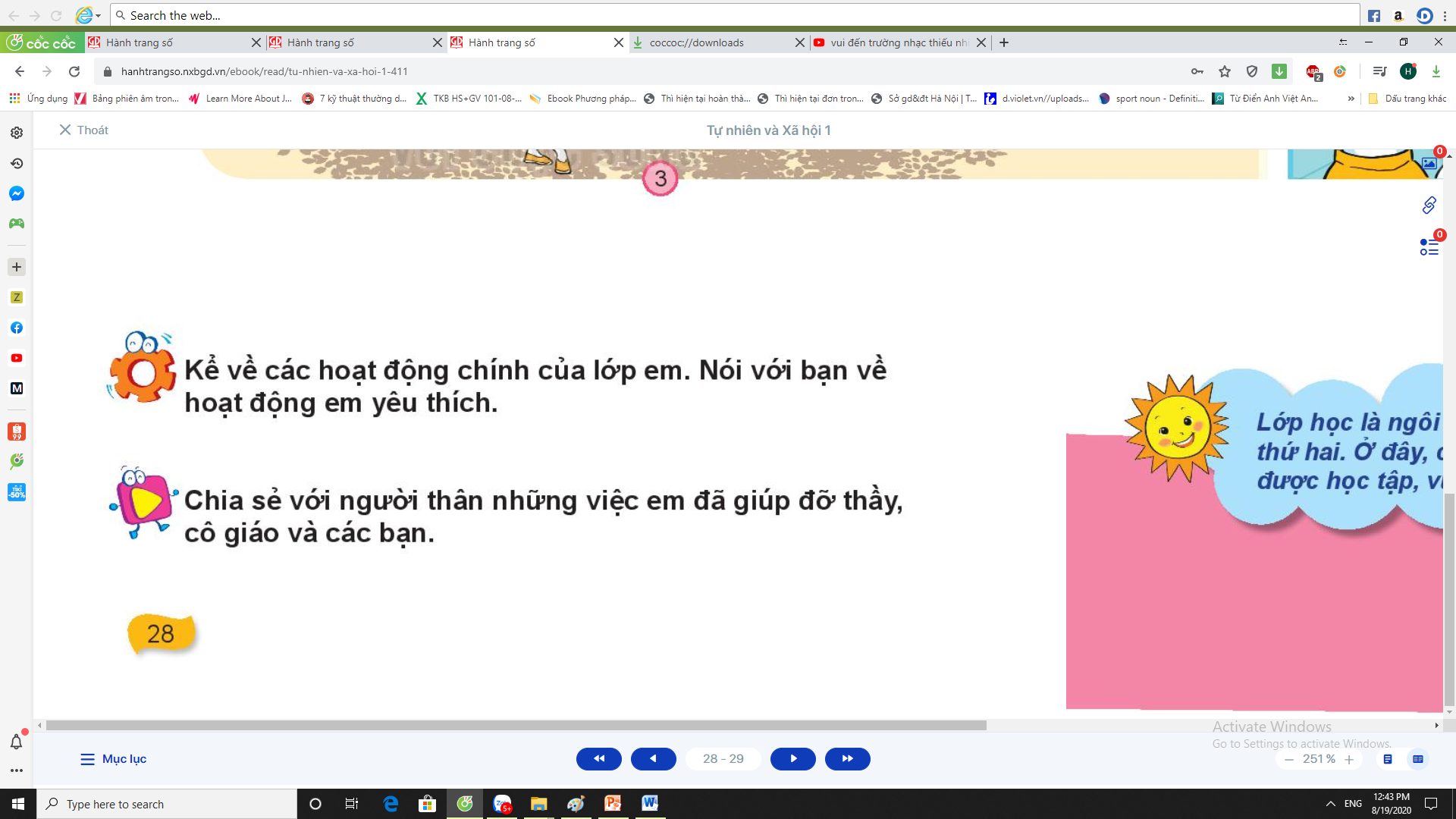 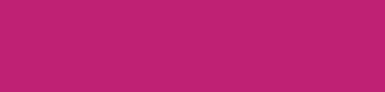 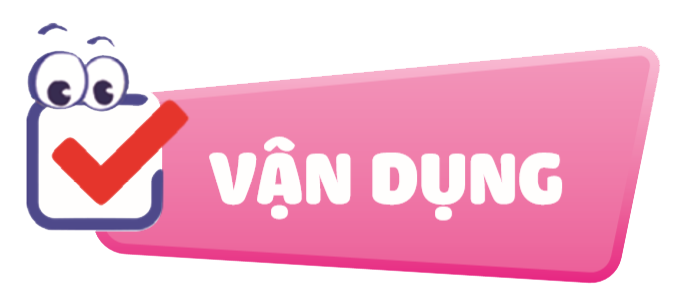 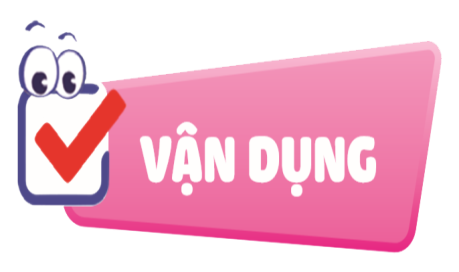 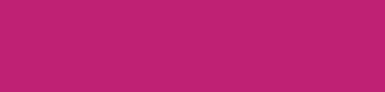 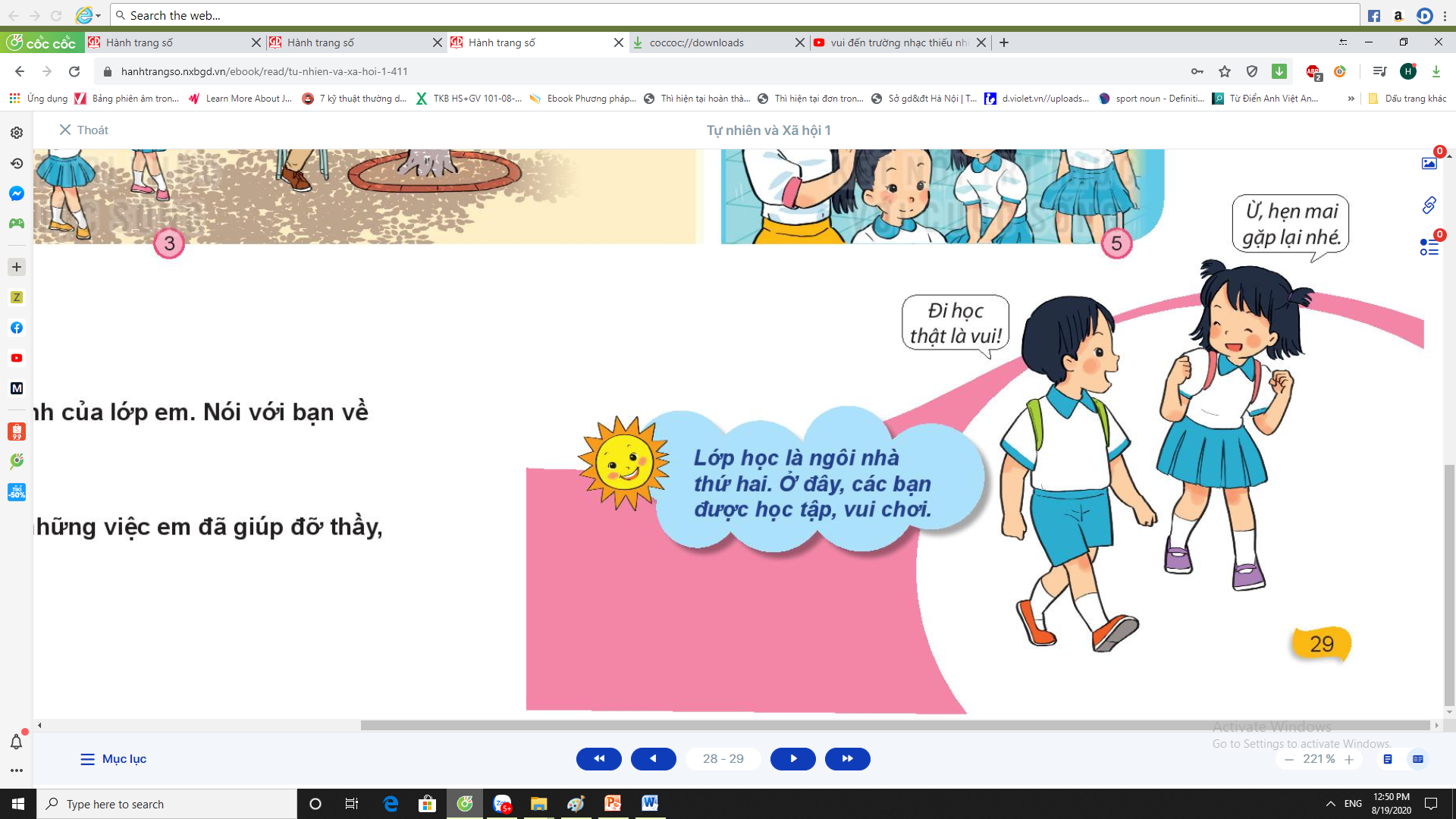 ?Chia sẻ với người thân  những việc em đã giúp đỡ thầy cô giáo và các bạn.